ACACSOUnderstanding and Establishing Pool Codes
Jeffery D. Roton
November 14, 2013
Definition and Purpose
What is a pool ?
A collection of equipment assigned for a specific purpose and identified by a unique 7 digit number
Why are pools created ?
To serve railroad customers and the needs of a specific railroad (RR 260 Code)
To facilitate multiple railroads operating jointly to service one customer or service type (998)
To handle customer and rail industry needs through National Pools established by AAR (999)
Create Pool Header Screen
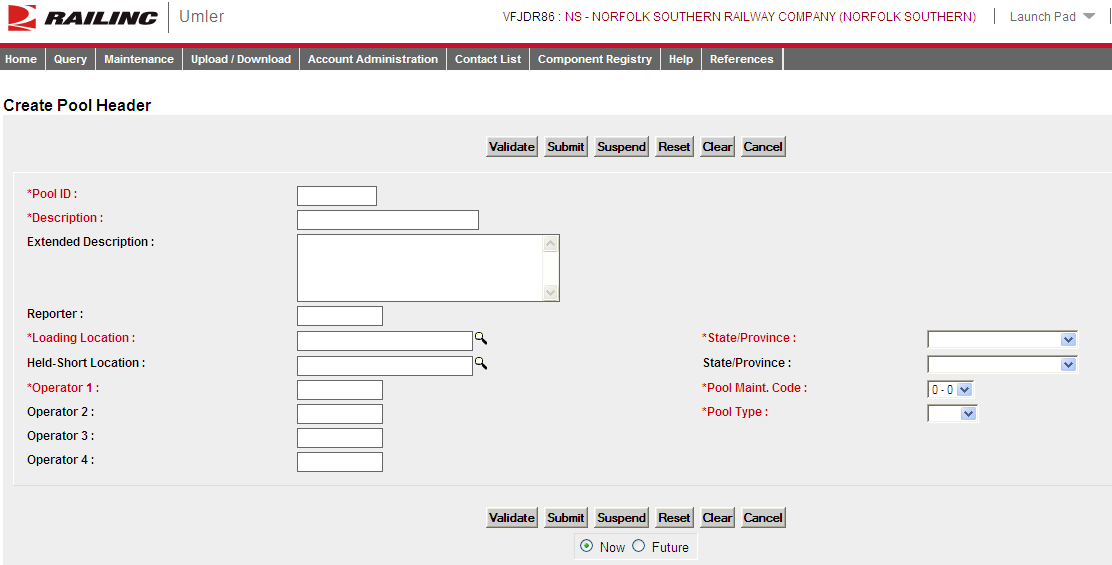 Required in the Pool Header
Pool ID 
Railroad - RR 260 code and four digits assigned by the railroad
Jointly Operated – 998 and four digits assigned by the pool operator
National – 999 and four digits assigned by the pool operator
Descriptive Name (company, commodity, agent)
Loading Location, State
Operator(s)
Operator 1 is typically the Pool Operator/Reporter
Maintenance Code (Multi-level Pools only)
Pool Type (used to generate Transportation Codes)
Pool Type Codes
C – Specific Shipper at a Specific Location
G – Contaminated
 J – Equipment Assigned to an Agent
N – Equipment Assigned in a National Pool
O – Recall Pools (i.e. lease turn-backs)
P – Specific Commodity Loading
T – Equipment Assigned to an Agent
Commodity Challenged
[Speaker Notes: Car Service Rule 14 and OT34 are being reviewed by Car Service Rules Committee to eliminate the verbiage “contaminated”  We may look at changing the name of a G type pool later to something like…]
C Type - Shipper AssignedUmler Transportation Code = C
Circular TD-5



Car Service Rule 16 – Procedures of Assignment
Shipper should request in writing 10 days before intended use of a specific number of cars
Originating road haul carrier(s) must agree to the size of the pool
Cars should not be unassigned from the pool without a minimum one day notice

Pool operator is eligible for Car Hire Rule 22 loading point and held short reclaim
G Type – Contaminated ServiceUMLER Transportation Code = G
Circular TD-5



Car Service Rule 14 – Appendix A
K, N, and W grade commodities

UMLER Data Specification Manual
Covered Hoppers with N grades (ruminant protein) and Boxcars with W grades (municipal waste) are automatically assigned the Transportation code G
Cars unassigned from G type pools will retain a G transportation code until a second transaction removing the G is reported by the stenciled mark owner
J Type – Agents PoolUmler Transportation Code = J
Circular TD-5



Car Service Directive 145 – Exception 1
Owners may allow their equipment to be loaded without regard to route or destination by assigning their cars to a Pool Type J to generate the J Transportation Code

UMLER Data Specification Mnual
Covered hoppers with mechanical designation of LO and Intermodal flats with mechanical designation of FC are not assignable in J type pools
N Type – National PoolUmler Transportation Code = N
Circular TD-5




UMLER Data Specification Manual
9990001 to 9990011 – Railinc 
Submitter of activity must be mark owner
9990012 to 9990699 – TTX
If Operator is TTX, submitter of activity must be TTX
If Operator is RLOD, submitter must be TTX or mark owner
If Operator is RBXC, submitter must be TTX or mark owner
O Type – Recall PoolUmler Transportation Code = O
Circular TD-5





Car Service Directive 175
All Railcars with O or TO transportation codes indicate owner has reported cars in Umler to expedite movement home for lease termination, repair programs or assignment.
P Type – Commodity PoolUmler Transportation Code = P
Circular TD-5




UMLER Data Specification Manual
Railroad and Privately-marked Covered Hopper cars leased to a railroad (Umler Lessee) are automatically assigned Transportation code ‘W’ until car is assigned to a pool.  CSD 435 governs assigned and unassigned Covered Hopper cars.
T Type – Agents PoolUmler Transportation Code = R
Circular TD-5




UMLER Data Specification Manual
Cars can not be reloaded without owner’s permission
Covered hoppers with mechanical designation of LO and Intermodal flats with mechanical designation of FC are assignable in T type pools (Not J type pools)
Relationship to EMC’s
For cars to be assignable into industry pools, the existing Equipment Management Codes (Transportation codes) must not indicate that the equipment is restricted in interchange (X, Y) or scrap (S) or a cancelled mark (M).

Exceptions:
XA and XB can be assigned in C, J, P, T, G type pools 
XA can not be assigned in N pools
[Speaker Notes: Car Service Rule 14 and OT34 are being reviewed by Car Service Rules Committee to eliminate the verbiage “contaminated”  We may look at changing the name of a G type pool later to something like…]
E Transportation Codes
Circular TD-5





Special Car Order 90 – Paragraph 2, Note 2
The Umler Pool Number will govern the empty return of freight cars subject to SCO-90 for cars carrying Transportation Code E.
D Transportation Codes
Circular TD-5






Special Car Order 200
Railroad marked equipment that has never located on the car owner’s property, has not loaded on the railroad to which it is assigned, has not been loaded on its leasing railroad
Private marked equipment prior to first load
Unassigned Cars
T Transportation Code
System generated code when the owner or lessee did not participate in the last load
Handled empty under SCO-90

U Transportation Code
User Reported Code 
Load to or via the home road (CSD150)
Questions ?